Тема. Основи роботи в Jira1.Огляд Jira2. Структура Jira
1.Огляд Jira
	Jira – це гнучкий інструмент управління проектами (з 2002 року), що належить компанії Atlassian і в основному використовується для управління проектами, за даними офіційного сайту команії Atlassian . Програмне забезпечення Jira може використовуватися як для бізнесу, так і для особистого використання. Jira пропонує кілька продуктів і варіантів розгортання, спеціально розроблених для команд розробників ПЗ, ІТ-команд, керівних та управлінських команд і т.д. 
Atlassian Corporation Plc — австралійська компанія з розробки програмного забезпечення для IT індустрії. Найбільш відома завдяки своїй системі відстеження помилок JIRA і Confluence. Штаб-квартира компанії розташована у Сіетлі. Загалом компанія володіє дев'ятьма офісами в шести країнах світу і обслуговує більше 100 тис. клієнтів
1.Огляд Jira
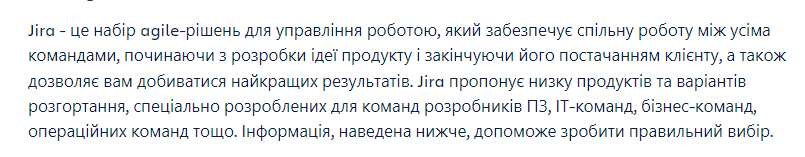 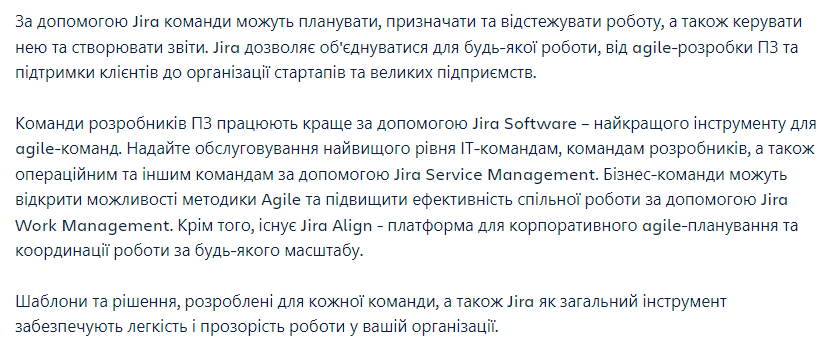 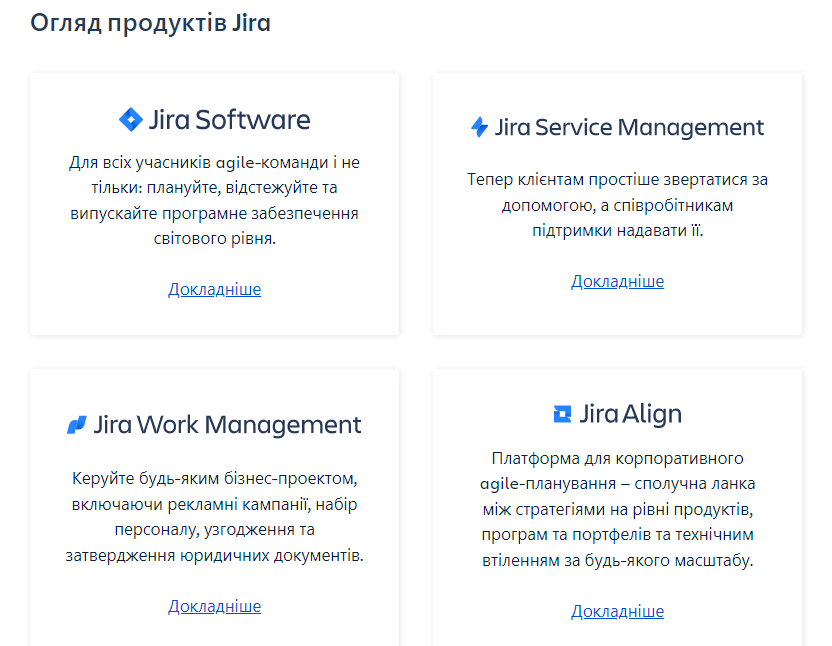 Всі продукти: https://www.atlassian.com/ru/software
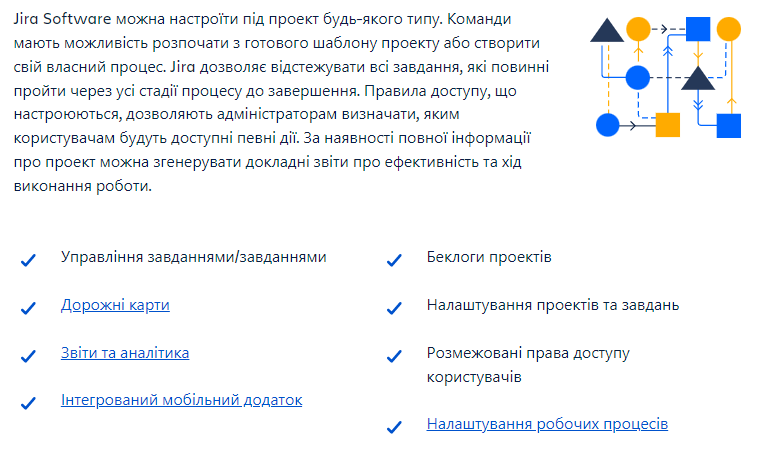 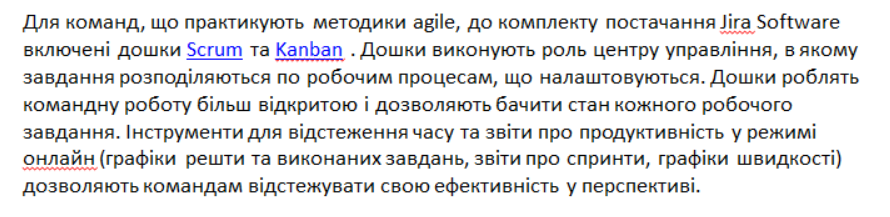 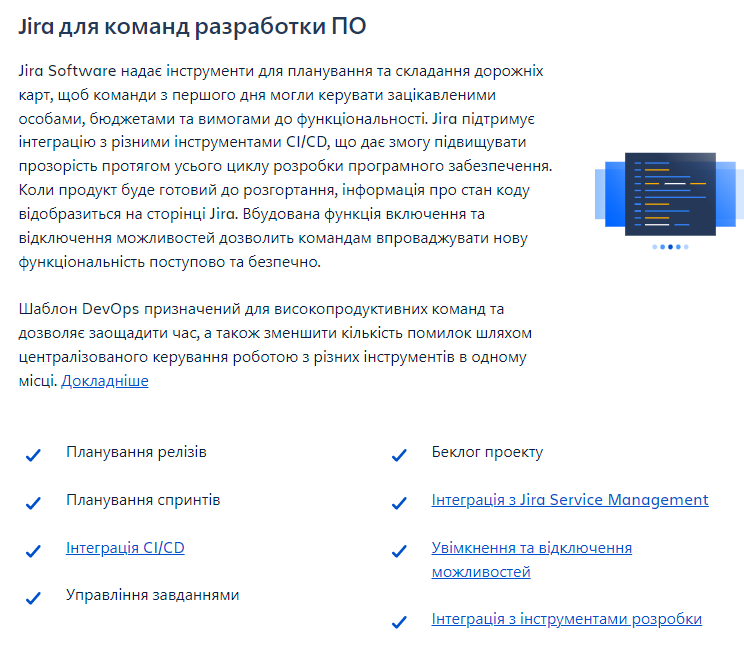 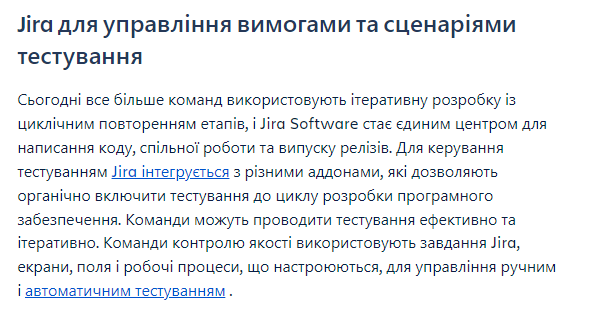 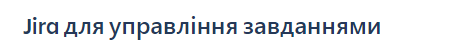 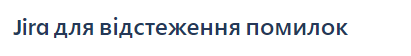 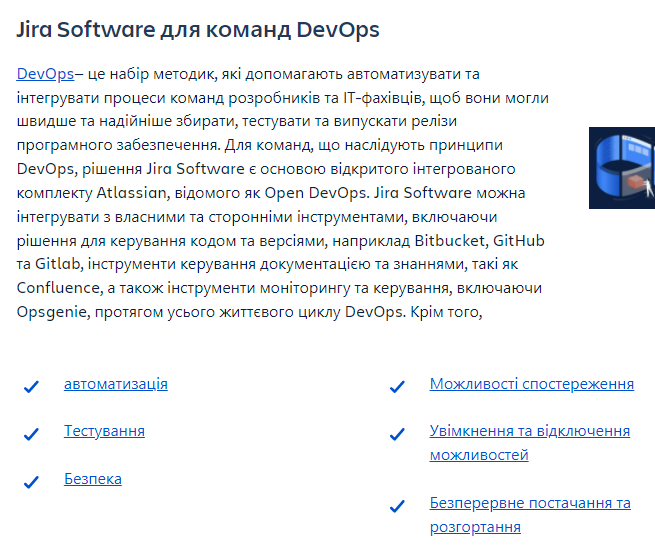 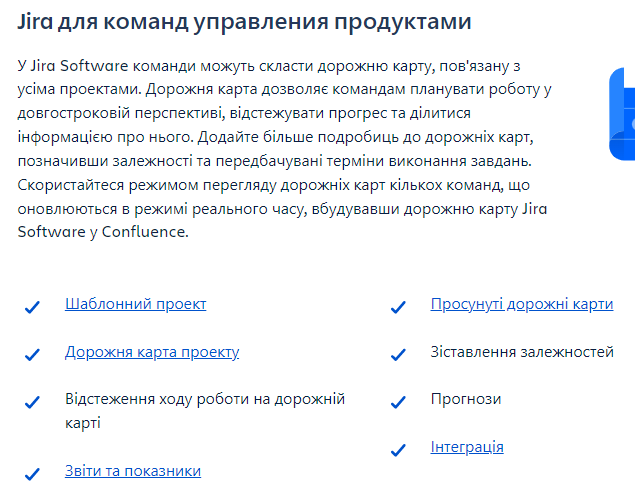 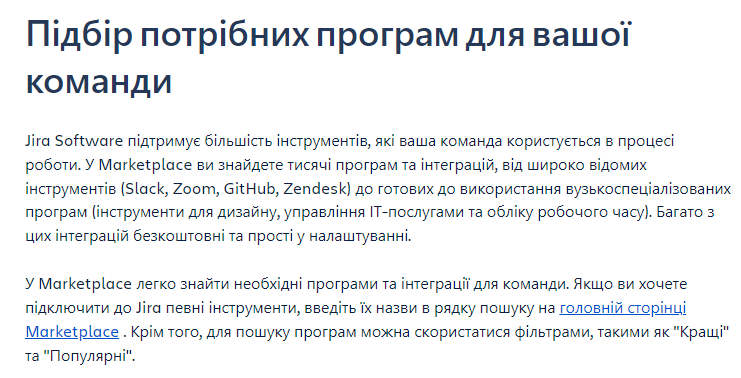 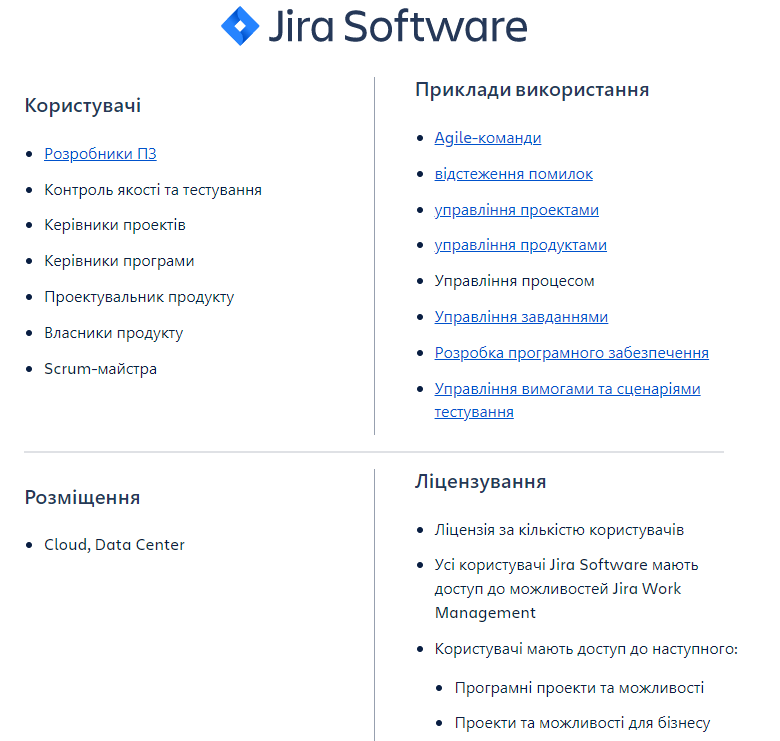 На ринку представлено три редакції сервісу:
Jira Data Center — для великих компаній, які розгортають Jira у своїй інфраструктурі і для яких важливо мати масштабоване та стійке до відмов рішення.
Jira Server — редакція офіційно підтримується до 2024 року, але вже не продається.
Jira Cloud — найбільш актуальна редакція з хмарним сховищем, яку використовує багато проєктних та продуктових менеджерів.
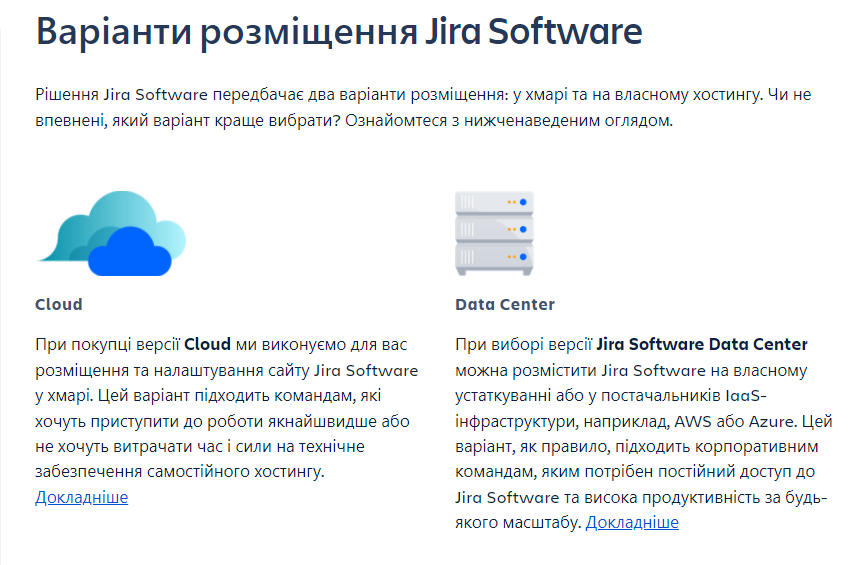 Гнучке, прискорене рішення для ITSM.  ITSM ( IT Service Management , управління ІТ-послугами) - підхід до управління та організації ІТ-послуг, спрямований на задоволення потреб бізнесу. Управління ІТ-послуг реалізується постачальниками ІТ-послуг шляхом використання оптимального поєднання людей, процесів та інформаційних технологій. Це допомагає командам швидко реагувати на запити на обслуговування та забезпечувати чудовий досвід обслуговування клієнтів.
	

	


	
	Перш за все програма створена для спрощення комунікації відділів маркетингу, фінансів, кадрового сектора, дизайнерів, юристів та інших підрозділів.
	Платформа передбачає зручність взаємодії цих відділів з IT-розробниками для спрощення роботи всередині організації. Продукт універсальний, передбачає рішення комплексних робочих моментів, автоматизацію поточних процесів, методи управління секретністю для захисту даних.
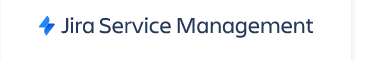 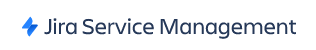 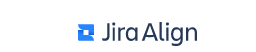 Jira Align - це рішення для корпоративного agile-планування та масштабування agile-методик з моделлю ціноутворення, дещо відмінною від інших продуктів Atlassian.
	Jira Align пов'язує роботу команд ІТ, розробки та бізнес-команд з глобальними завданнями та OKR організації, дозволяючи керівникам ефективно керувати портфелем проектів із опорою на результати.
	Об'єднує дані від команд, щоб кожен співробітник підприємства міг ознайомитись із ходом роботи в режимі реального часу.
	Повна узгодженість між командами та портфелями, щоб визначити обсяг роботи, дорожні карти та залежності між ними.
	Пов'язує стратегічно важливі інвестиції з тим, як вони втілюються у цінних для клієнтів продуктах та послугах, щоб отримувати результати швидше та впевненіше.
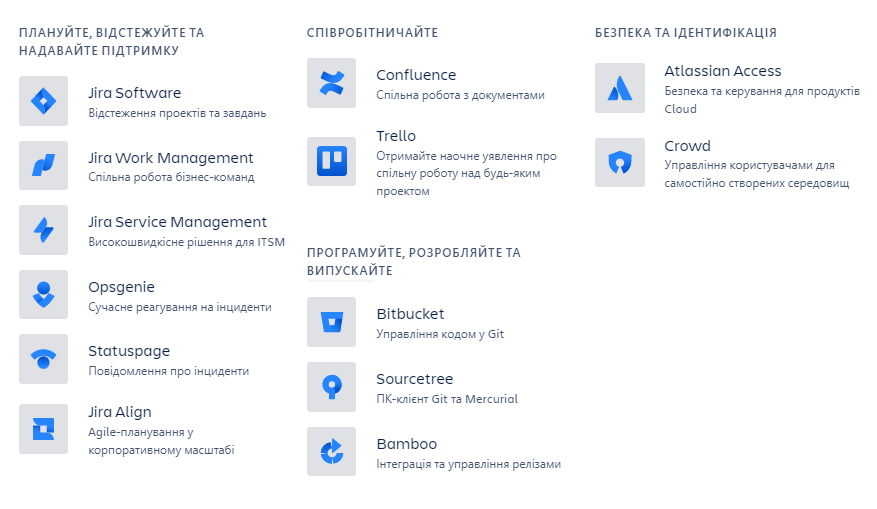 Всі продукти: https://www.atlassian.com/ru/software
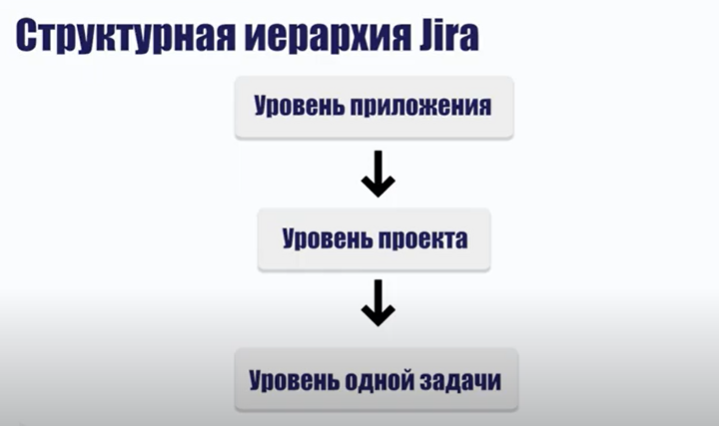 2. Структура Jira















	Найвищий рівень – рівень програми, який може містити будь-яку кількість проектів для однієї  облікової одиниці. Вхід у Jira – це рівень програми. 
	Рівень окремого проекту – містить одну або декілька проблем. Проблема – це будь-який предмет роботи, пов’язаний з проектом. Цей рівень призначений для конкретних питань та робочих елементів, тобто можна бачити та змінювати деталі проблеми.
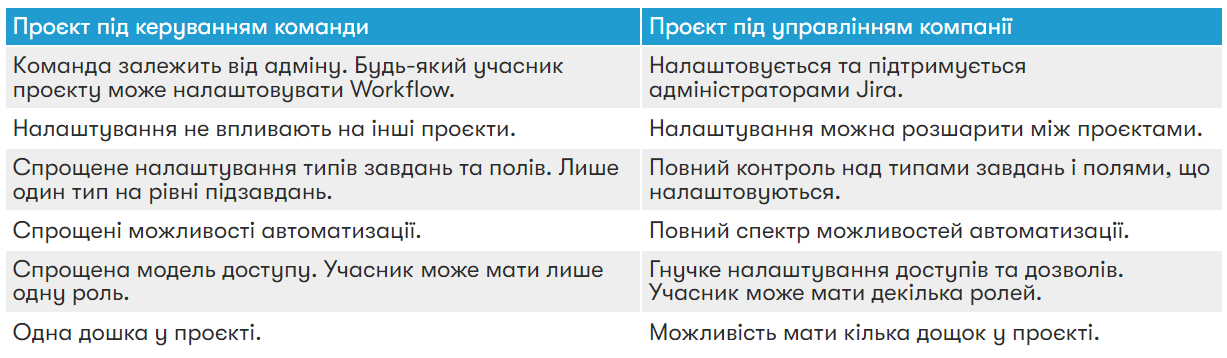 У наступній таблиці перелічені різні глобальні дозволи та функції
https://wiki.teamlead.ru/pages/viewpage.action?pageId=65012125
Адміністратор JIRA може :
Керування користувачами
Налаштуйте зовнішній вигляд
Налаштування робочих процесів
Встановіть деталі безпеки на рівні проекту / проблеми.
Можна додавати власні поля / екрани
Інтегруйте проект JIRA із засобами розробки, щоб переконатися, що комітування, повернення, зміни тощо можуть негайно відображатися в JIRA.
Налаштування налаштувань інформаційної панелі
Встановіть інформацію про час / часовий пояс.
Налаштуйте та встановіть параметри електронної пошти

Керуйте ролями в проекті: https://support.atlassian.com/jira-cloud-administration/docs/manage-project-roles/
Права доступу в проєктах, керованих командою
У Jira для team-managed проєктів можна вибрати відповідний рівень доступу для користувачів:
Private — лише адміністратор та учасники проєкту можуть бачити, створювати та редагувати завдання.
Limited — будь-який користувач компанії Jira може дивитися завдання всередині проєкту, але тільки учасники проєкту можуть створювати та редагувати завдання.
Open — по суті повний та відкритий доступ до всіх завдань проєкту.
Перераховані рівні доступу можна вибрати одразу на момент створення проєкту або в процесі роботи в меню налаштувань проєкту.
Ролі учасників у проєктах, керованих командою
Розподіл ролей у Jira — нескладний процес. За замовчуванням Jira пропонує три ролі:
Administrator — повний доступ до всіх завдань та можливість управління проєктом, доступом та ролями учасників;
Member — створення та редагування завдань;
Viewer — лише перегляд та коментування.
Гнучкість роботи з ролями полягає в тому, що можна створити похідні від базових та дати їм певні привілеї. Наприклад, передати Member частину функцій адміністратора. Тільки важливо пам’ятати, що у проєктах під управлінням команди кожен учасник може виконувати одночасно лише одну роль, а у випадку з компанією — кілька.
Jira складається з трьох елементів: проект, завдання та підзавдання. Проект — основний елемент платформи, в якому зберігаються завдання та інформація щодо роботи над програмою. Користувачі мають можливість створити проект із нуля або використовувати готовий шаблон. 
Особливості Jira:
Kanban-дошка – допомагають команді забезпечити прозорість роботи над проектом, оптимізувати робочий процес, розподілити завдання з беклогу (список невирішених завдань). Ключовим принципом є обмеження обсягу незавершеної роботи для кожного стовпця.
У kanban беклог – це перший стовпець дошки. Це детальний перелік усіх проблем, пріоретизований для виконання виконавцям. Його можна змінити в будь-який момент. Коли виконавець готовий, то обирає проблему у верхній частині стовпця «вибрано для розробки» і переміщує до стовпця «виконується». Scrum-дошка - дозволяє управляти складним проектом, об'єднати команди з різних напрямків розробки продукту для досягнень однієї мети.
Прив'язка програмного коду до завдань за допомогою Bitbucket та спільна над ним.
Веде документацію, протоколи та інші документи за допомогою Confluence .
Спільна робота — обмін інформацією щодо проекту, спільне вирішення питань та звернення за допомогою до колег.
Звітність у Jira — звіти формуються за допомогою віджетів на панелі дашбордів і можуть містити інформацію про проект в цілому або про окремі його елементи. Звіти візуалізуються у графіки та діаграми.
Підтримка інтеграцій з багатьма інструментами для розробки та інших сервісів.
Типи завдань, ієрархія та поля
Як і у випадку з ролями, для створення завдань Jira можна використовувати готові шаблони або змінити їх під конкретний випадок.
Jira пропонує три рівні ієрархії: на першому — Epics, на другому — Stories, Tasks, Bugs та Custom-типи, а на третьому — Sub-tasks та кастомізовані підтипи.
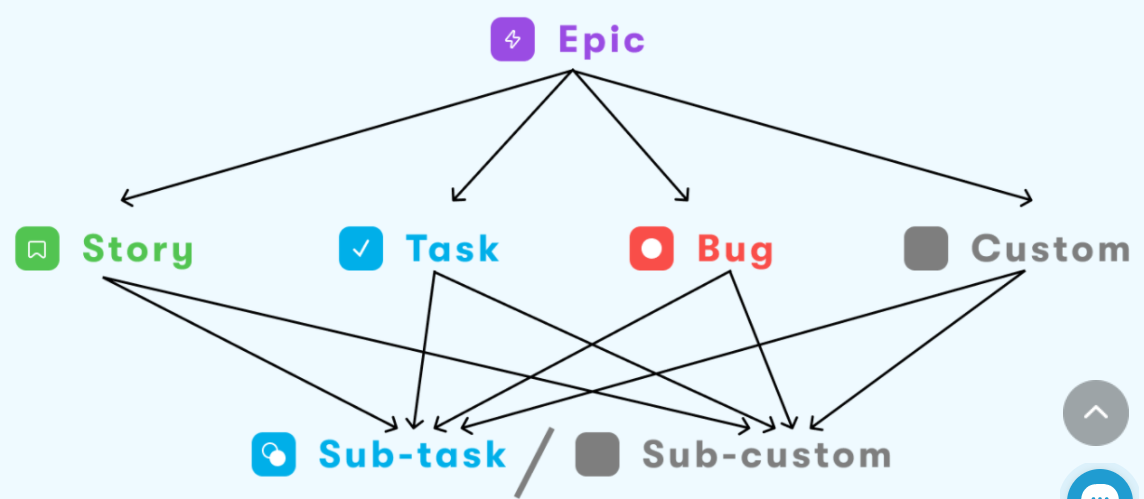 Одна з головних «фішок» Jira — це гнучке налаштування Workflow. Якщо подивитися на Board, всі завдання розділені на три статуси: «До виконання» або To Do, «У процесі» або In Process, «Готово» або Done, які змінюються від стовпця до стовпця, коли ви переносите питання з одного стовпця в інший.
Огляд Jira :
https://coursera.org/share/1e6a54842c1e0e22a84ae1a6e073dceb
JIRA Базовый курс #0 
https://www.youtube.com/watch?v=wy94sK_PzWw&list=PLHXhQ88p8DT2TU881_oGiXDF4fl3YXqgf&index=1
Початок роботи в Jira. № 4
https://www.youtube.com/watch?v=rDhzX5i2qig&list=PLHXhQ88p8DT2TU881_oGiXDF4fl3YXqgf&index=6
Налаштування проекту в в Jira. № 5
https://www.youtube.com/watch?v=Z2vGuVHXVm8&list=PLHXhQ88p8DT2TU881_oGiXDF4fl3YXqgf&index=7
Основы Jira и Confluence:
 https://www.youtube.com/watch?v=UUUAZJgU1-U

Посібник. Робота в Jira
https://www.atlassian.com/ru/software/jira/guides/getting-started/basics#step-1-create-a-project
База знань по Jira https://wiki.teamlead.ru/pages/viewpage.action?pageId=6553729